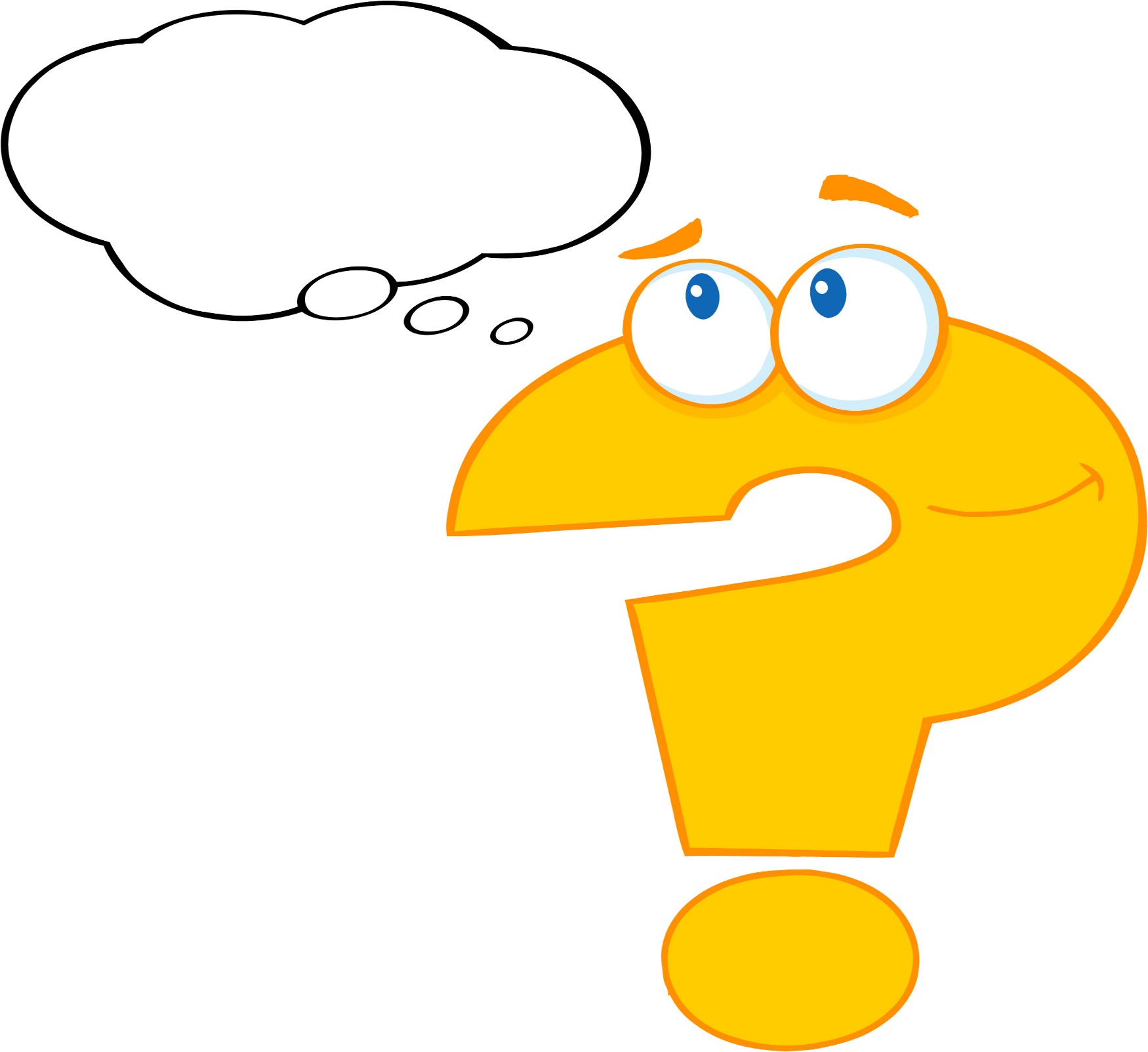 General question
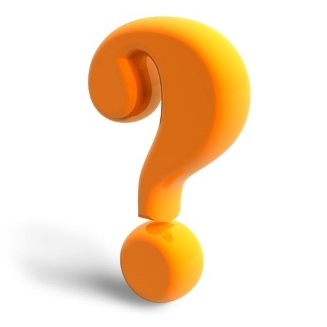 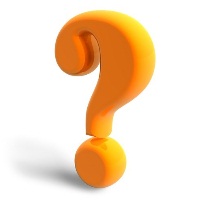 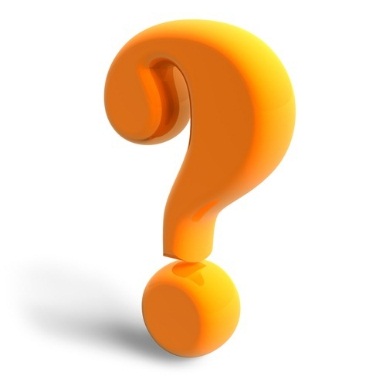 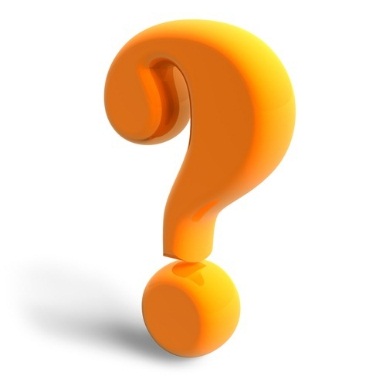 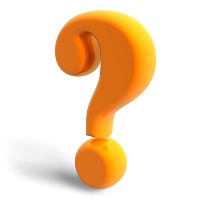 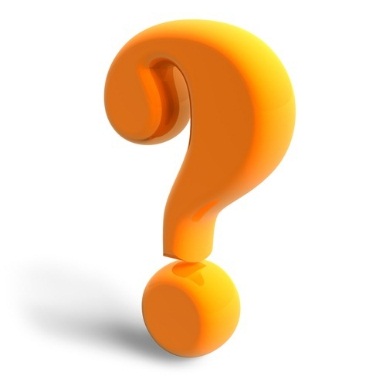 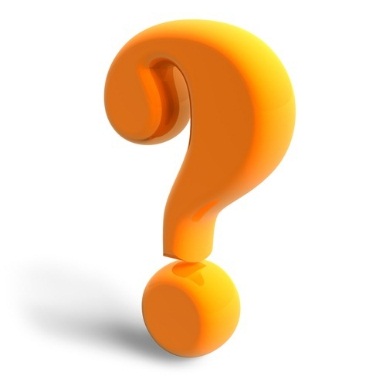 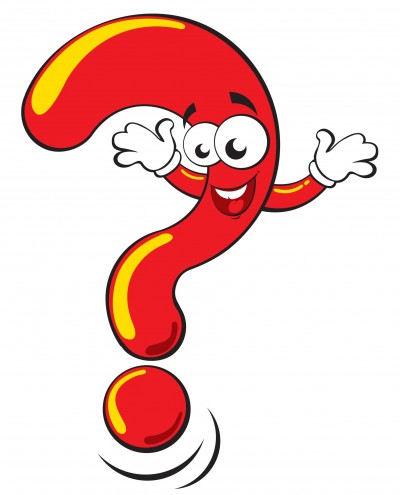 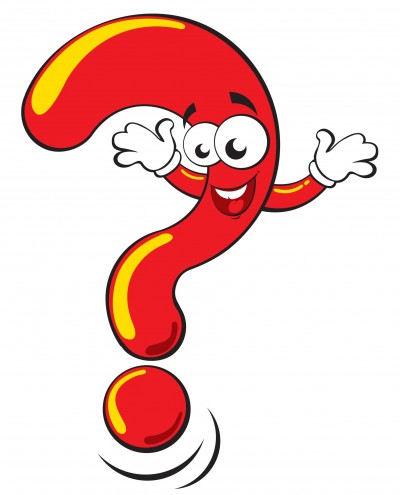 General question
Общий вопрос – это вопрос ко всему предложению, на который можно ответить «Yes» или «No», т.е. вопрос для получения общей информации. 
Этот тип вопроса начинается со вспомогательного глагола.
Структура общих вопросов
Вспомогательный глагол
Подлежащее
(существительное или местоимение)
Смысловой глагол
Второстепенные члены предложения
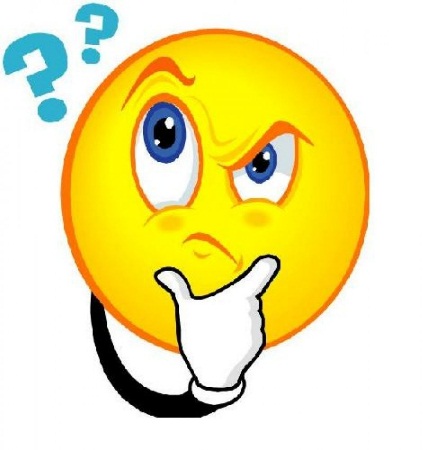 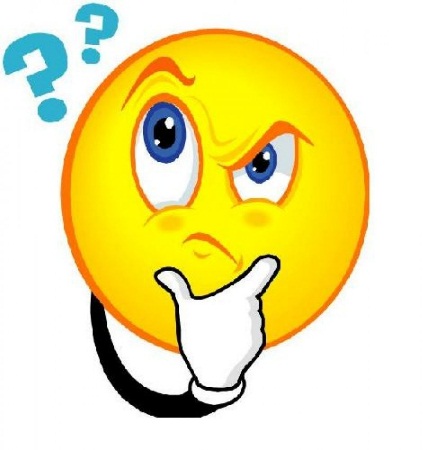 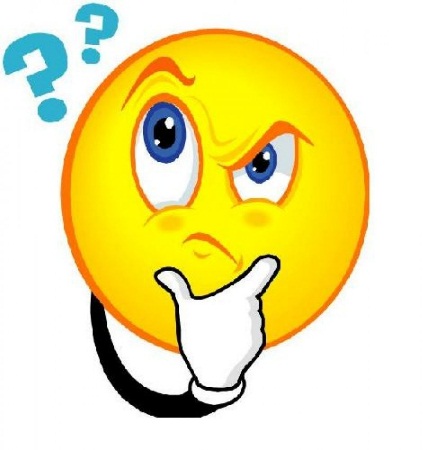 Основные вспомогательные глаголы
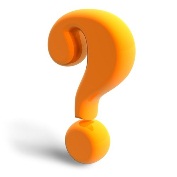 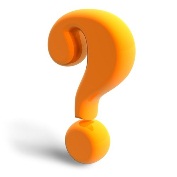 Present Simple
Do (I, we, you, they)
Does (He, She, It)
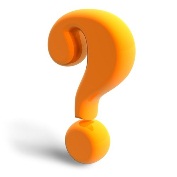 Примеры:
Do we play tennis?
Do you play tennis?
Do they play tennis?
Does he play tennis?
Does she play tennis?
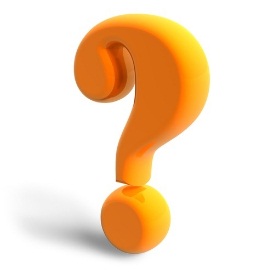 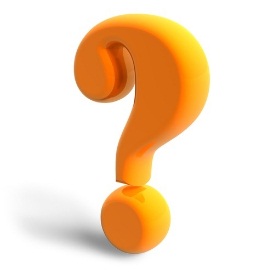 Past Simple
Did (I, we, you, they, he, she, it)
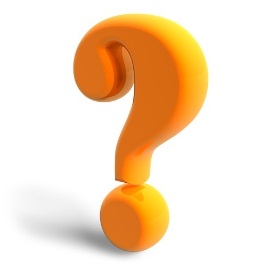 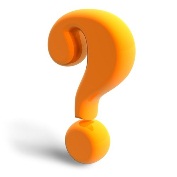 Примеры:Did we play tennis?Did you play tennis?Did they play tennis?Did he play tennis?Did she play tennis?
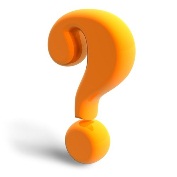 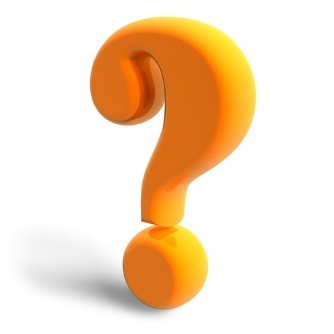 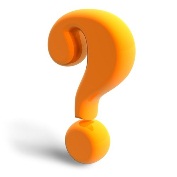 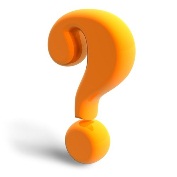 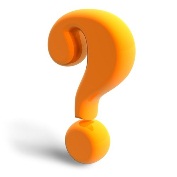 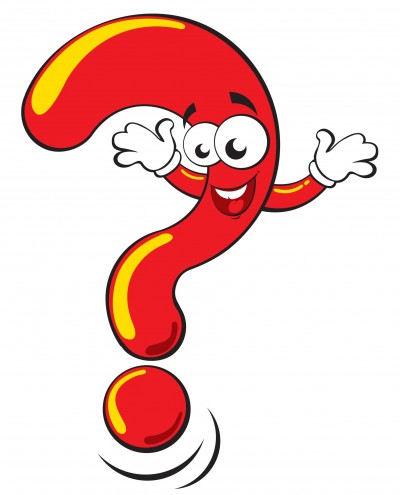 Future Simple
Will (I, we, you, they, he, she, it)
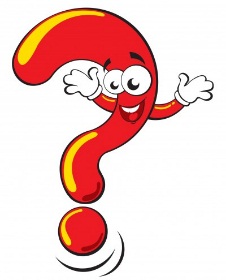 Примеры:Will we play tennis?Will you play tennis?Will they play tennis?Will he play tennis?Will she play tennis?
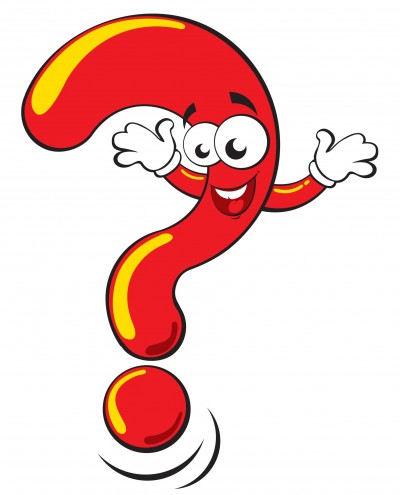 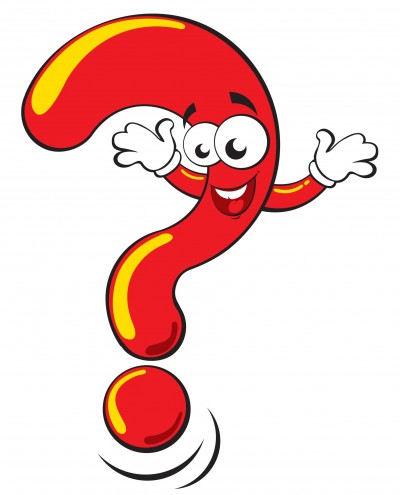 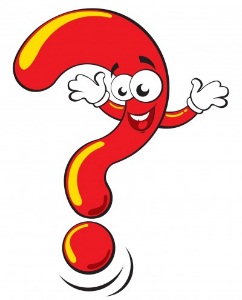 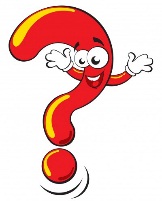 Чтобы задать общие вопросы с глаголом to be (am, is, are / was, were); С оборотом have got/has got; С модальными глаголами Can (could) и must, вспомогательный глагол не требуется.
Примеры:
Is he busy?
Are you busy?
Was he busy?
Were you busy?
Can you swim?
Could you open the window?
Have you got a bike?
Но!!! Did you have a bike?
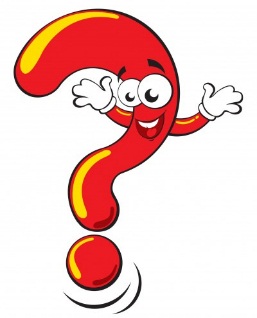 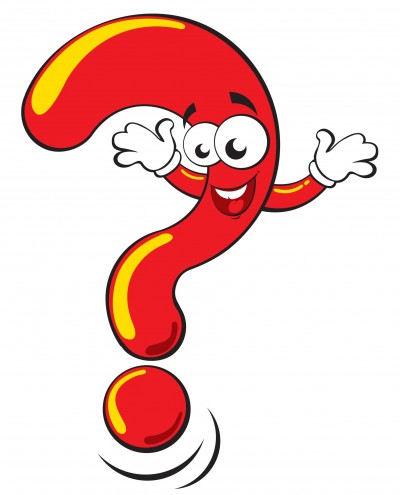 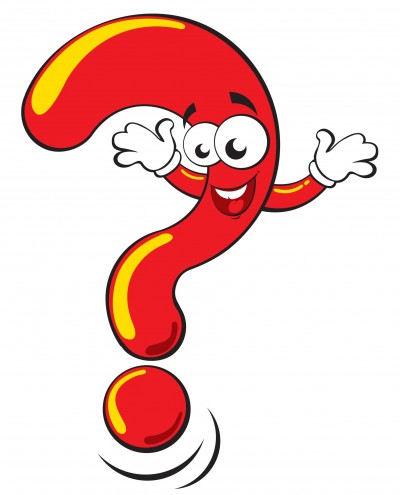 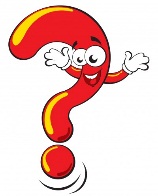 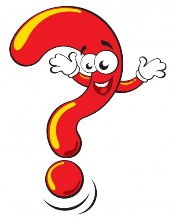 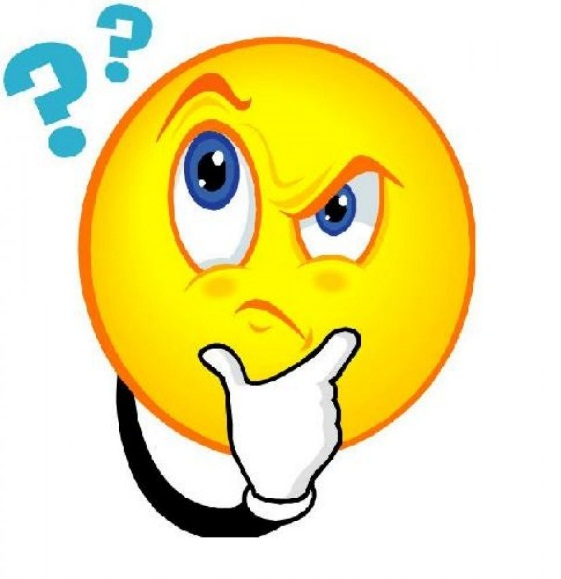 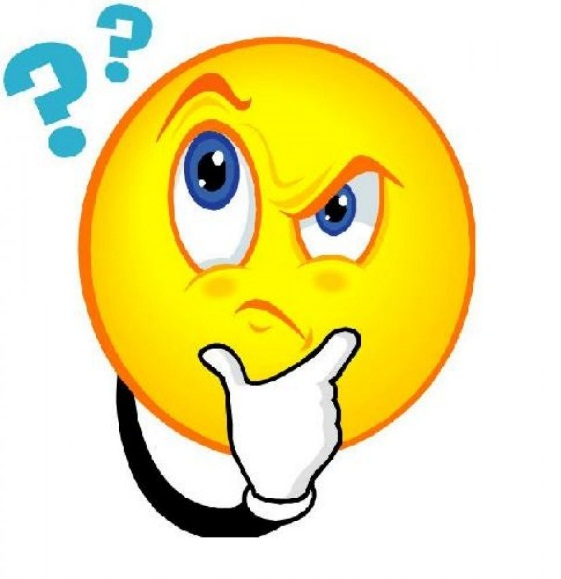 В ответах на общий вопрос, мы используем тот же вспомогательный глагол, что и в вопросе.
Примеры:
Do you go to school?
Yes, I do./No, I don’t.
Can you swim?
Yes, I can./No, I can’t.
Etc…
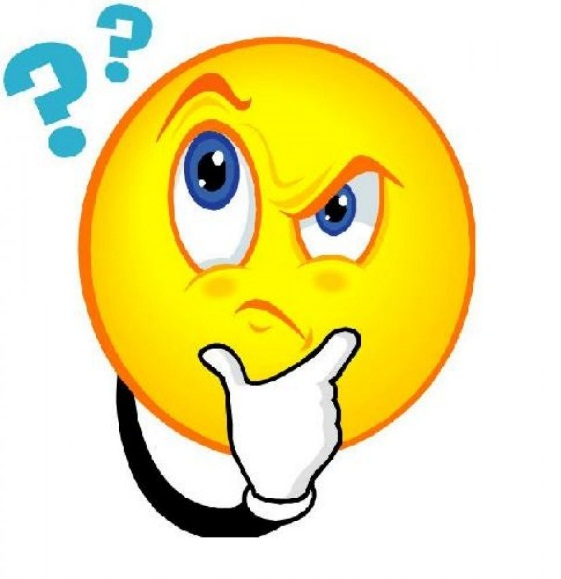